REGIÃO NORTE - Grupo Drivers
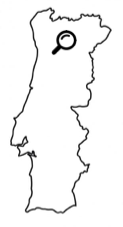 Teorias e Práticas do Desenvolvimento Sustentável
João Pedro Rocha
Vera Soares
João Bentes
Rosangel Lebron  
Isabella
1
TABELA DE CONTEÚDOS
Objetivos do trabalho;
Metodologia;
Resultados;
Princípio de discussão;
Bibliografia.
2
OBJETIVOS DO TRABALHO
1. Identificar as opções produtivas disponíveis para os agricultores na REGIÃO NORTE através da identificação dos sistemas de produção agrícola (SPA) praticados nas explorações agrícolas dessa área;
2. Caracterizar cada um destes sistemas de produção em termos de: 
(1) intensidade produtiva (produtividade da terra);
(2) nível e padrão de especialização produtiva;
(3) capacidade de trabalho (área trabalhada por unidade de trabalho);
(4) produtividade do trabalho agrícola;
(5) fração do território (freguesia) ocupada por agricultura.
3. Interpretar a tecnologia refletida nestes sistemas de produção, posicionando-os relativamente à equação: produtividade do trabalho = (produtividade da terra) x (área por unidade de trabalho); 
4. Analisar o efeito de diversas variáveis (exógenas à escolha do sistema de produção agrícola), biofísicas ou socioeconómicas, que condicionam/dirigem a escolha do agricultor entre os diversos SPA possíveis (análise de drivers).
3
METODOLOGIA - Área de Estudo
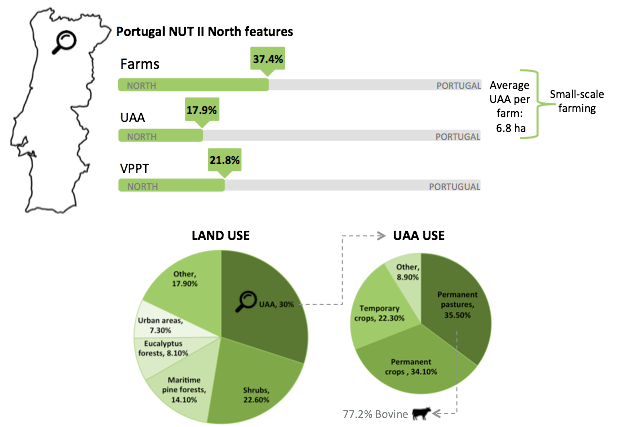 4
[Speaker Notes: 1.A área de estudo selecionada foi a NUT II Norte de Portugal.
2.Esta região contem cerca de 37% das explorações agrícolas portuguesas as quais ocupam 18% da SAU. A SAU média por exploração é cerca de 7 ha, logo, há uma agricultura de pequena dimensão. Mesmo assim esta agricultura de pequena dimensão representa 22% do VPPT Português.
3.Relativamente ao uso do solo na Região Norte, 30% corresponde a SAU. Destes 30% há mais ou menos a mesma percentagem de pastagens e culturas permanentes. Dos 36% de pastagens permanentes 77% são bovinos.]
METODOLOGIA - Dados Utilizados e Análises Realizadas
1. Construção da tabela de dados, em Excel,  para as análises estatísticas multivariadas em SPSS 
A tabela de dados foi utilizada para construir dois tipos de variáveis: 
1. Variáveis caracterizadoras do SPA [endógenas do SPA - dependem das escolhas produtivas do agricultor ou das escolhas cumulativas de todos os agricultores da freguesia], estas variáveis refletem as escolhas produtivas dos agricultores em diversas dimensões: 
(1) intensidade produtiva;
(2) nível e padrão de especialização; 
(3) área trabalhada por unidade de trabalho;
(4) produtividade do trabalho agrícola;
(5) fração da freguesia ocupada pela agricultura.

2. Variáveis para definir as condições biofísicas e socioeconómicas que afetam as escolhas produtivas dos agricultores (isto é a escolha do SPA praticado) mas não são por elas afetadas [ variáveis exógenas ao SPA]: precipitação média (mm),  temperatura média (ºC), altitude média (m), etc…
5
METODOLOGIA - Dados Utilizados e Análises Realizadas
2. Classificação das freguesias da região de acordo com as variáveis caracterizadoras do SPA (realizado em SPSS):

Em SPSS foi realizada uma análise de clusters hierárquica:
Usada distância euclidiana ao quadrado como critério de distância; 
Usado método de Ward como algoritmo de aglomeração; 
Estandardizadas as variáveis de caracterização dos SPA
Pedido o dendrograma como  output da análise de clusters. 


3. Caracterização e interpretação dos SPA de cada tipo de freguesias (realizado em SPSS):

Em SPSS foi utilizada a análise “Comparar médias” para construir uma tabela que dá: 
o número de freguesias em cada tipo de freguesias; 
as médias das diversas variáveis de caracterização dos SPA para cada tipo de freguesias, pedindo os resultados da ANOVA (one-way ANOVA) e o indicador ETA.
6
METODOLOGIA - Dados Utilizados e Análises Realizadas
4. Mapeamento da tipologia de freguesias (realizado em SIG):

Criado em QGIS um mapa dos tipos de freguesia obtidos no passo 2 e caracterizados em temos de SPA praticados no passo 3.  


5. Análise do efeito das variáveis (exógenas) biofísicas e socioeconómicas como drivers da escolha do SPA (realizado em SPSS):

Analisadas as diferenças das médias das variáveis exógenas entre tipos de freguesias, usando: 
a análise “Comparar médias” do SPSS, pedindo os resultados da ANOVA (one-way ANOVA) e o indicador ETA; 
o gráfico dos intervalos de confiança da média de cada variável para cada tipo de freguesias.
7
RESULTADOS - Dendograma
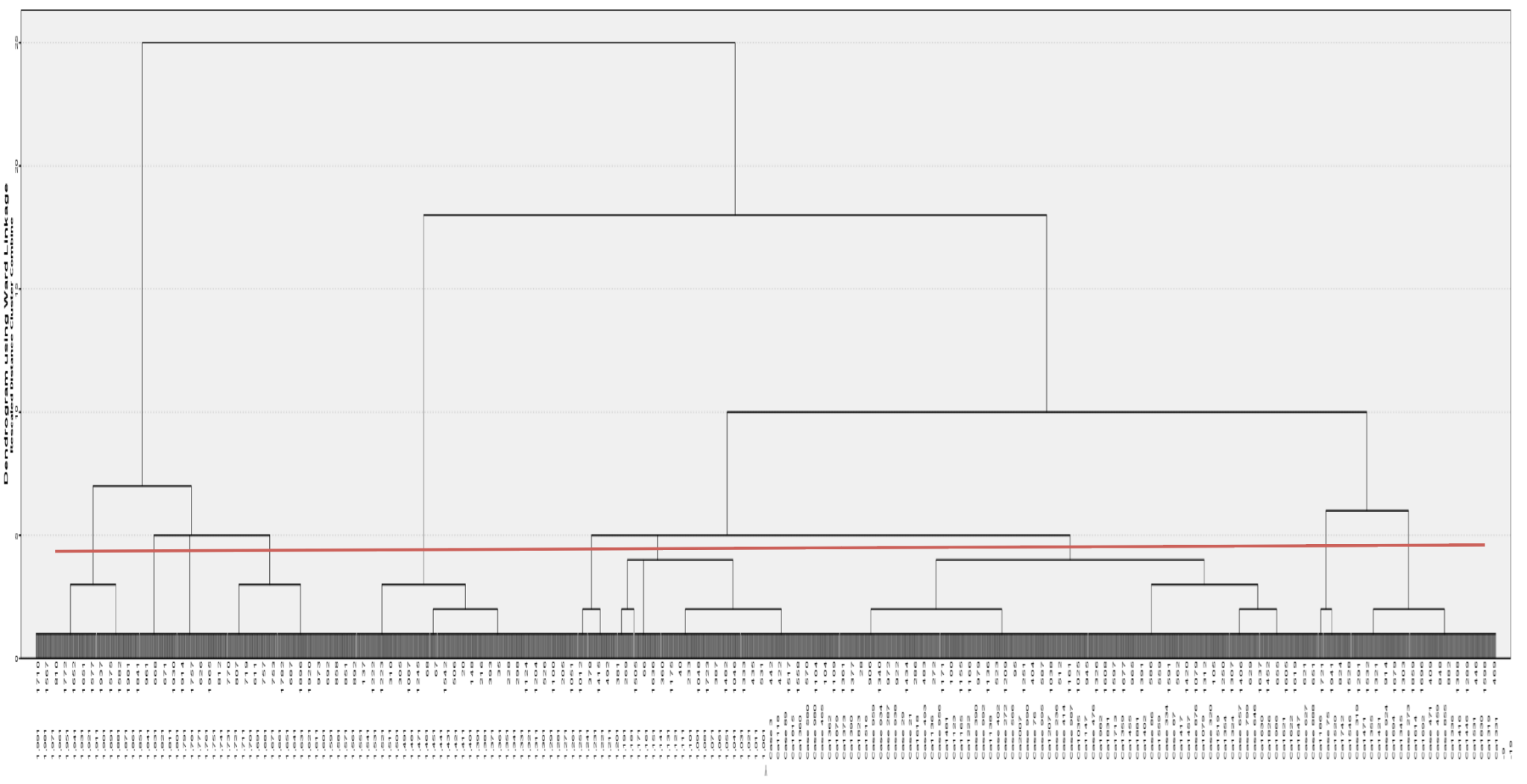 8
RESULTADOS - Tabela Médias SPA
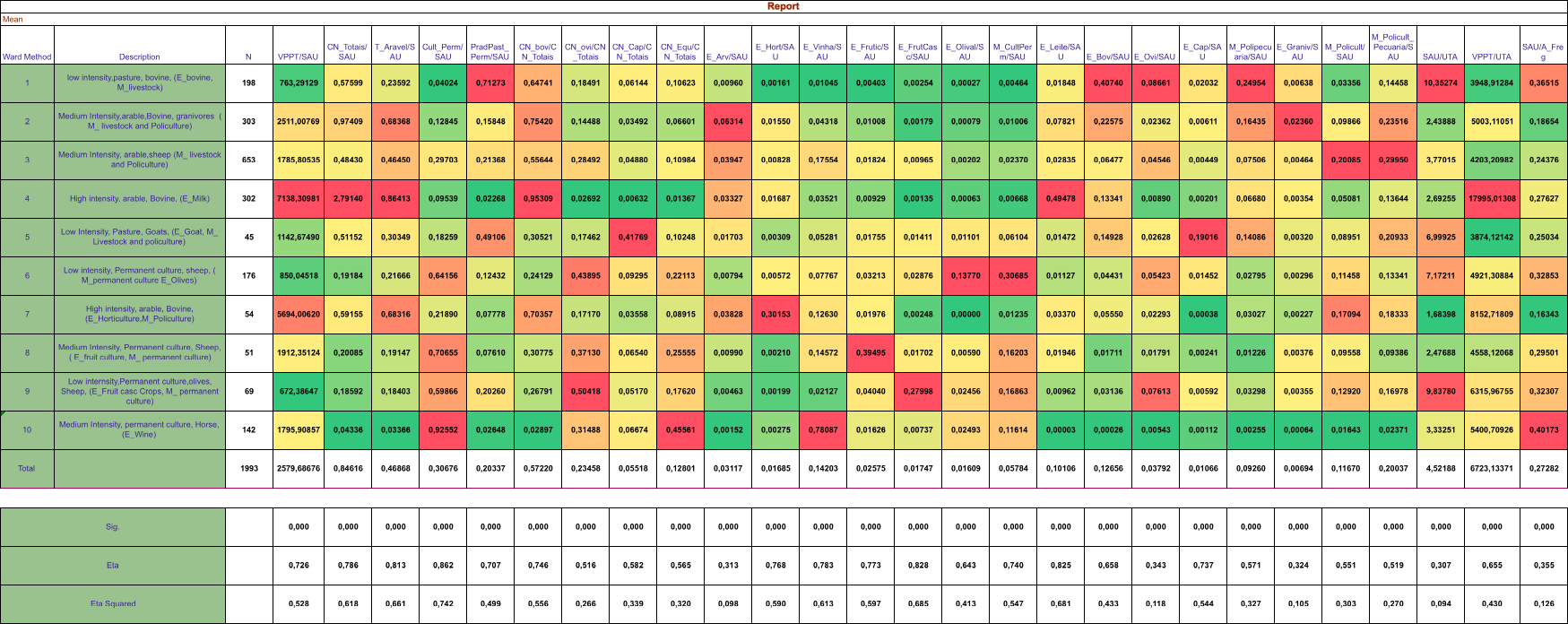 Segundo a ANOVA todas as variáveis são significativas p<0,001
9
RESULTADOS - Descrição da Tipologia de SPA
10
RESULTADOS - Intervalos Confiança SPA
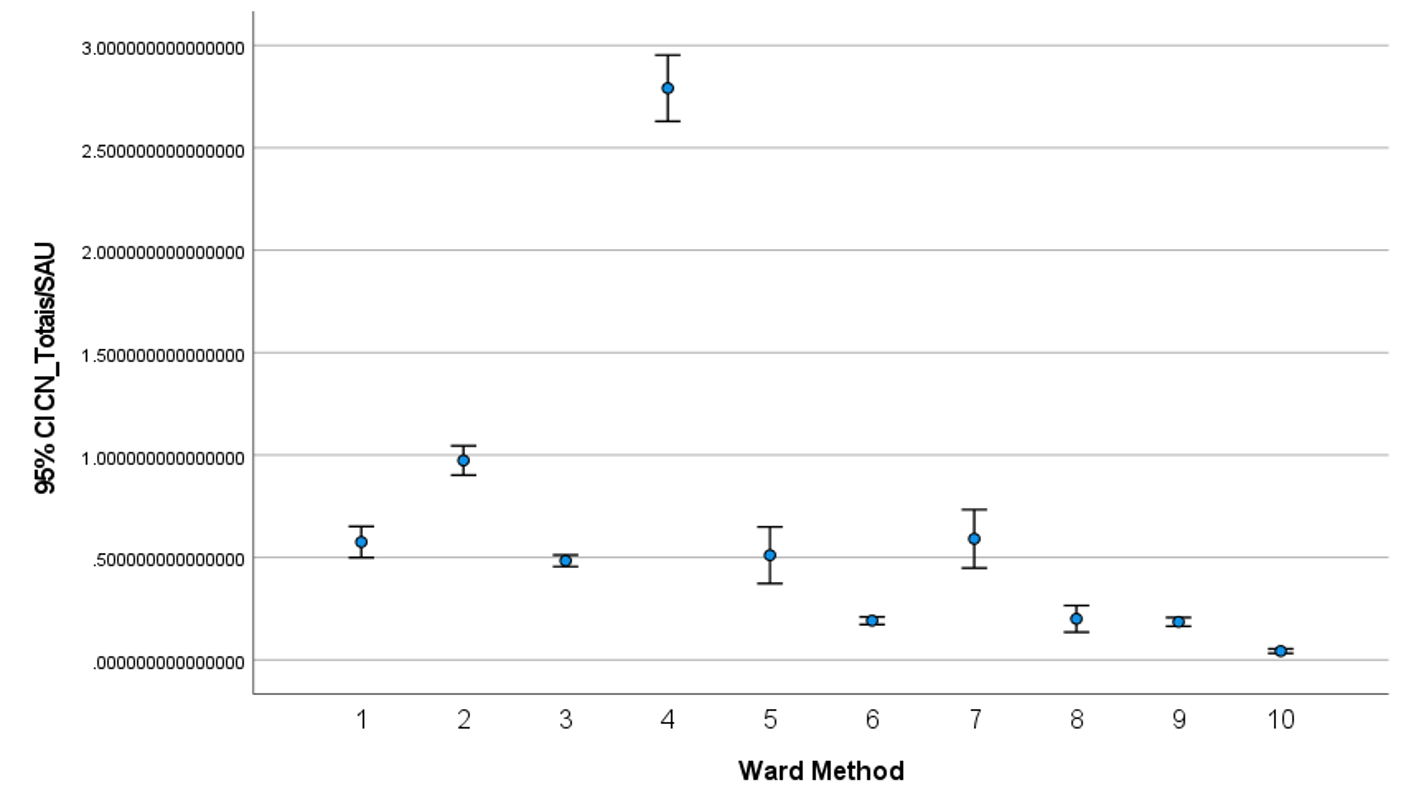 11
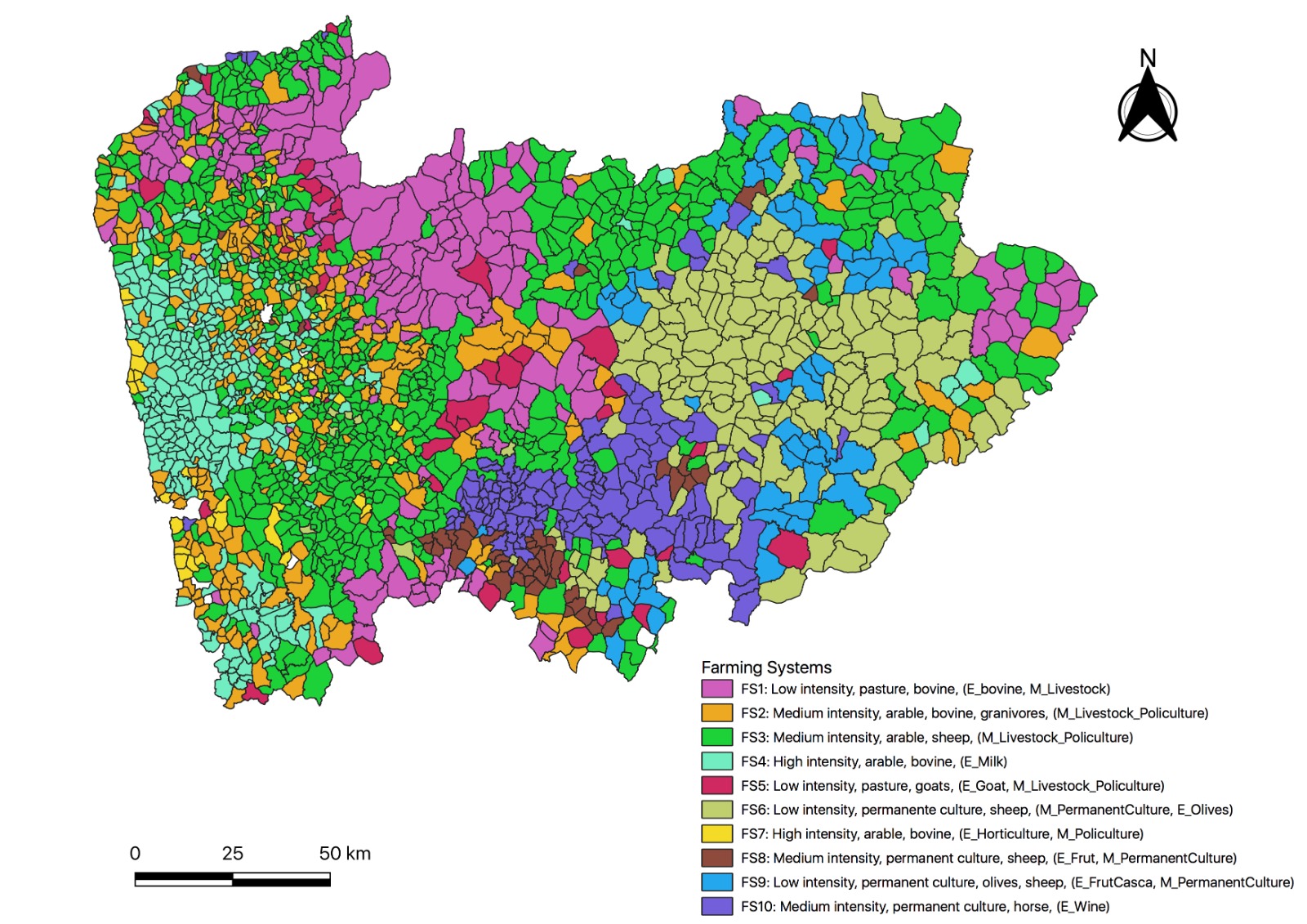 RESULTADOS - Mapa SPA
12
RESULTADOS - Tabela Médias Drivers
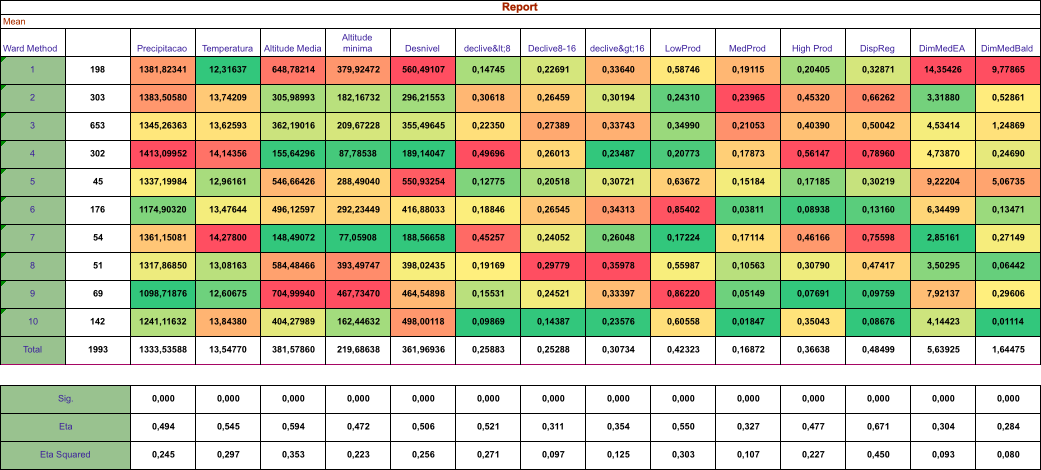 13
Segundo a ANOVA todas as variáveis são significativas p<0,001
RESULTADOS - Intervalos Confiança Drivers
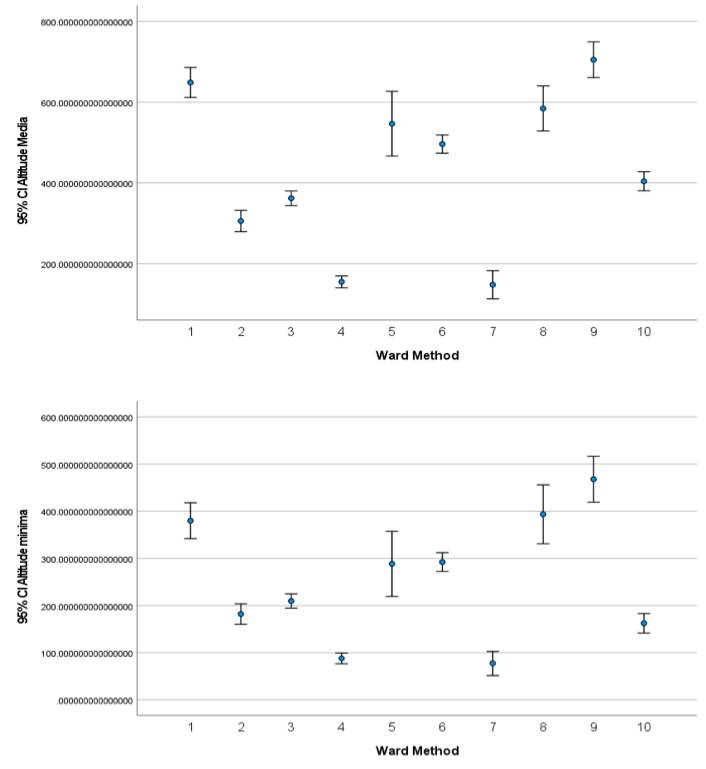 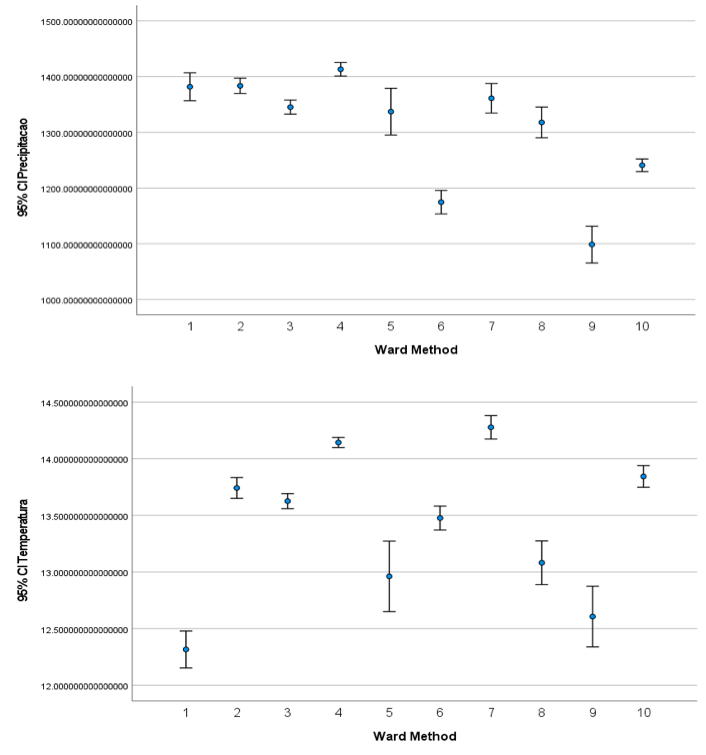 14
RESULTADOS - Intervalos Confiança Drivers
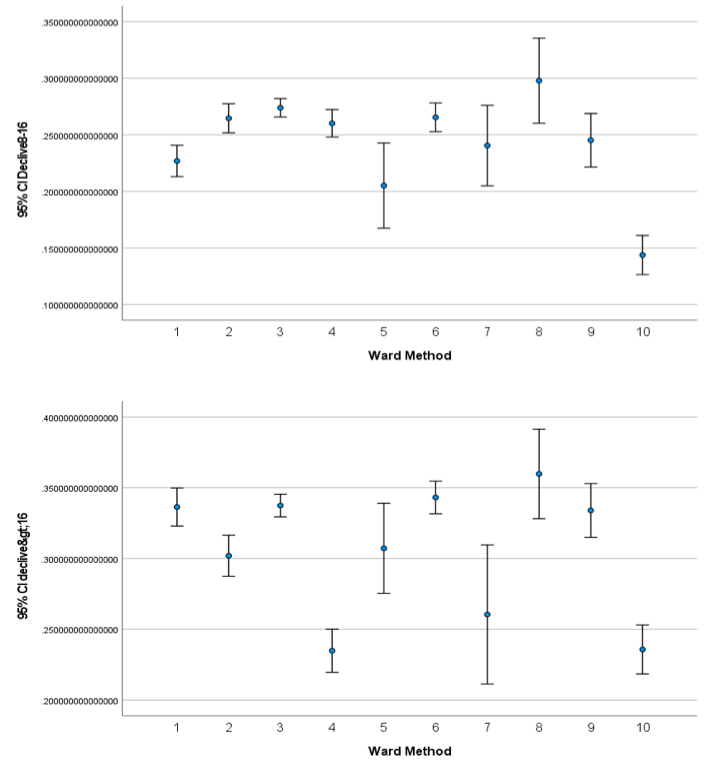 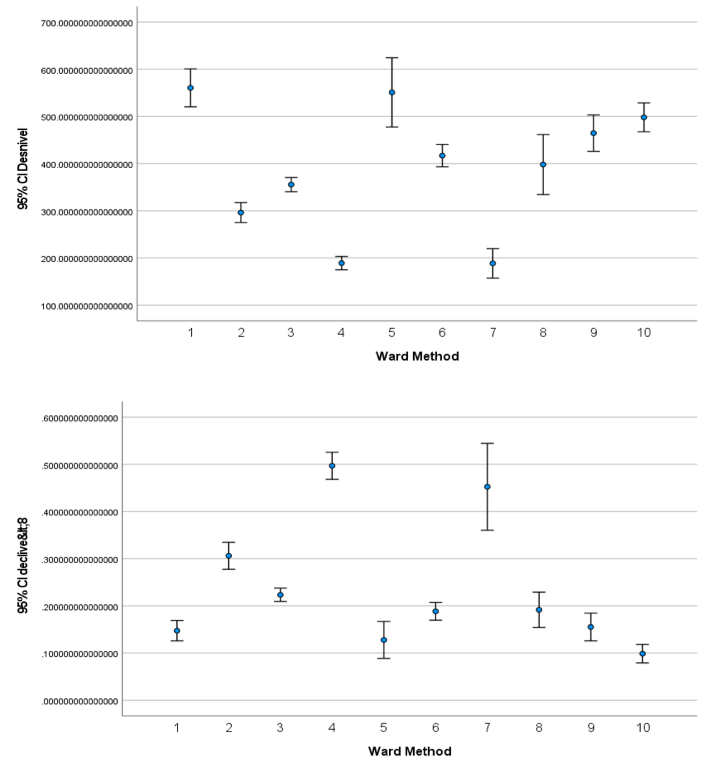 15
RESULTADOS - Intervalos Confiança Drivers
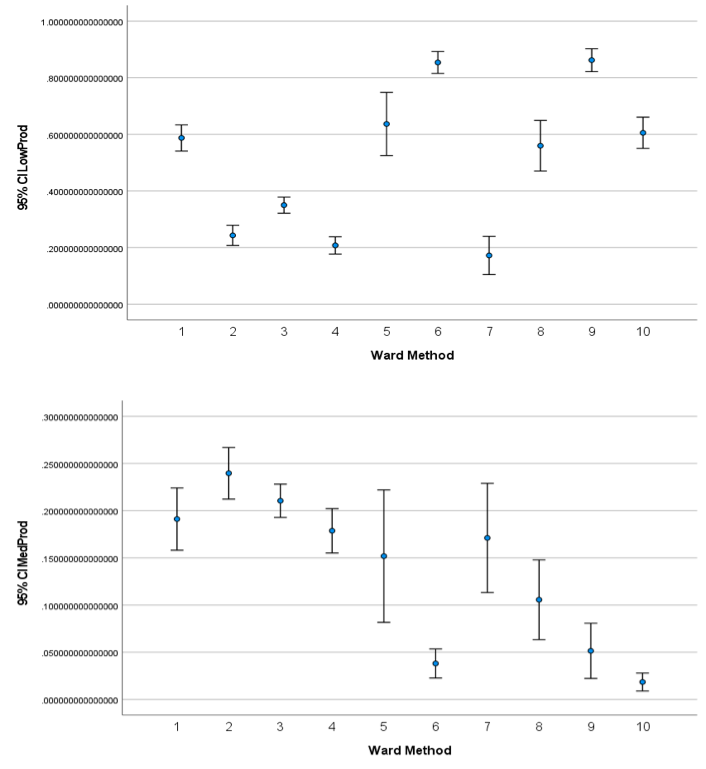 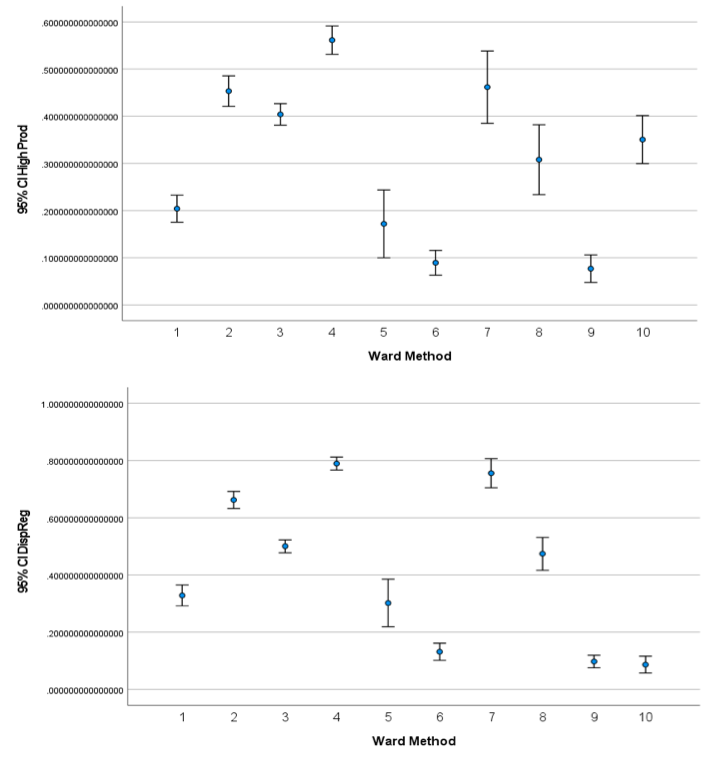 16
RESULTADOS - Intervalos Confiança Drivers
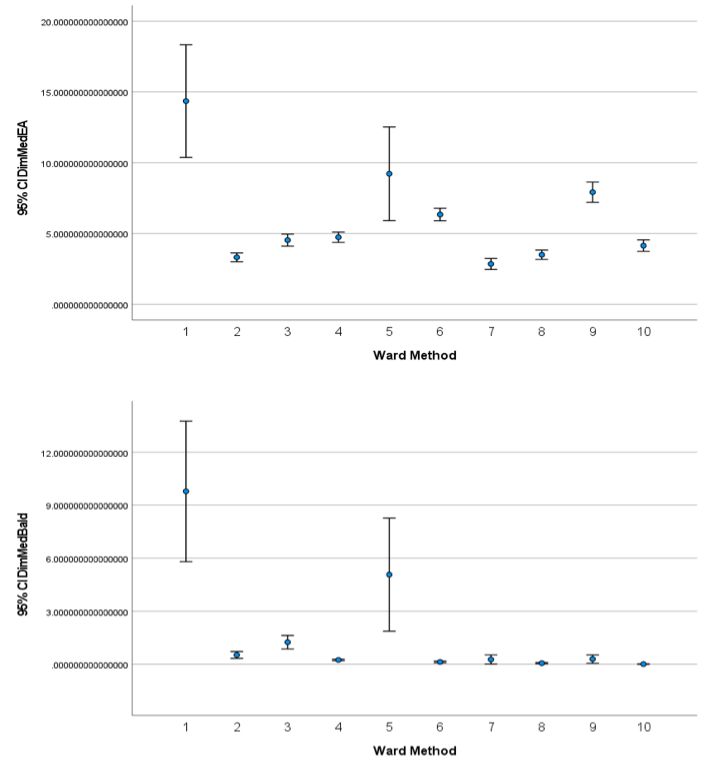 17
PRINCÍPIO DE DISCUSSÃO - Análise dos Drivers
Verificou-se que o tamanho da exploração agrícola  influencia a escolha de sistemas de pecuária extensivos, como se pode observar nos SPAs 1 e 5.

A baixa precipitação, fraca produtividade do solo e altitudes elevadas onde não há disponibilidade de rega leva à escolha de SPA especializados culturas permanentes pouco intensivas, como é o caso dos frutos de casca rija (SPA 9) e do olival (SPA 6), no entanto de baixa intensidade (low intensity). 

Os SPAs de número 4 e 7 têm menor altitude,  menor declive, uma maior precipitação média, uma maior produtividade do solo e disponibilidade de rega o que leva a uma produção mais intensiva (high intensity), tanto de bovinos de leite (SPA 4) como de hortícolas (SPA 7).

Áreas com grandes desníveis levam a produção de sistema pastoreio (goats), como no SPA 5.
18
BIBLIOGRAFIA
Cochet H. (2012). The systeme agraire concept in francophone peasant studies. Geoforum 43: 128–36. 
Darnhofer I, Gibbon D, and Dedieu B. (2012). Farming systems research: An approach to inquiry. In: Darnhofer I, Gibbon D, Dedieu B (Eds). Farming Systems Research into the 21st Century: The New Dynamic. Springer. 
DRAPN. (2019). Plano Anual de Atividades - 2019. Lisboa, Portugal: DRAPN, Direção Regional de Agricultura e Pescas do Norte. 
INE. (2019). Anuário Estatístico da Região Norte - 2018. Lisbon, Portugal: INE, Instituto Nacional de Estatística
Ribeiro, P. F., Santos, J. L., Santana, J., Reino, L., Leitão, P. J., Beja, P., & Moreira, F. (2016). Landscape makers and landscape takers: links between farming systems and landscape patterns along an intensification gradient. Landscape Ecology, 31(4), 791- 803. DOI 10.1007/s10980-015-0287-0 
Santos, J. L. (2013). Agricultura e Ambiente: Papel da Tecnologia e das Políticas Públicas. In: Santos, J. L., Carmo, I., Graça, P. & Ribeiro, I. (Eds.) (2013). O Futuro da Alimentação: Ambiente, Saúde e Economia. Lisboa: Fundação Calouste Gulbenkian, pp. 174-186. 
Santos, J. L., Moreira, F., Ribeiro, P. F., Canadas, M. J., Novais, A., & Lomba, A. (2020). A farming systems approach to linking agricultural policies with biodiversity and ecosystem services. Frontiers in Ecology and the Environment. doi:10.1002/fee.2292 
Silva, J. F., Santos, J. L., Ribeiro, P. F., Canadas, M. J., Novais, A., Lomba, A., ... & Moreira, F. (2020). Identifying and explaining the farming system composition of agricultural landscapes: The role of socioeconomic drivers under strong biophysical gradients. Landscape and Urban Planning, 202, 103879. https://doi.org/10.1016/j.landurbplan.2020.103879
19